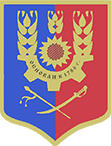 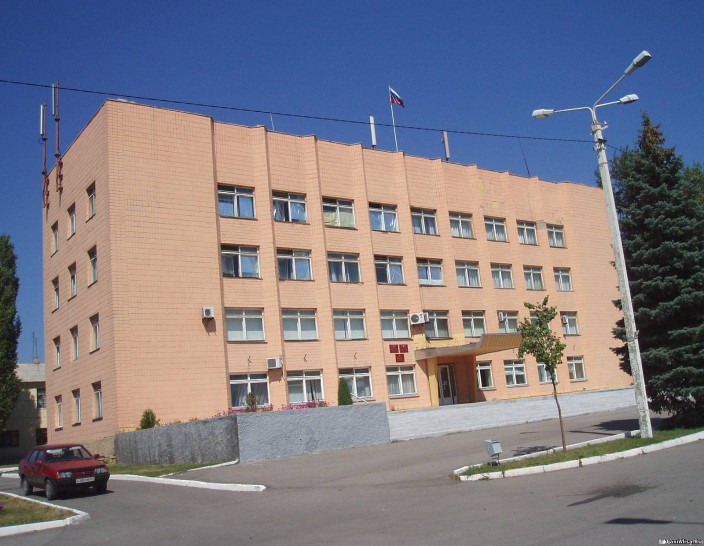 Криворожское сельское поселение
~ БЮДЖЕТ  ДЛЯ  ГРАЖДАН ~
Проект бюджета Криворожского сельского поселения Миллеровского района
на 2023 год и на плановый период 
2024 и 2025 годов

(материалы подготовлены с учетом приказа Минфина России от 22.09.2015 № 145н 
«Об утверждении методических рекомендаций по представлению бюджетов субъектов Российской Федерации и местных бюджетов и отчетов об их исполнении в доступной для граждан форме»)
2
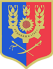 Криворожское сельское поселение
Указ Президента Российской Федерации от 07.05.2018 г. №204 «О национальных целях и стратегических задачах развития Российской Федерации на период до 2024 года»
Основные направления бюджетной и налоговой политики Криворожского сельского поселения 
на 2023-2025 годы 
(Постановление Криворожского сельского поселение  от 26.10.2022 № 77
Основа формирования проекта бюджета  Криворожского сельского поселения Миллеровского районана 2023 год и на плановый период 2024 и 2025годов
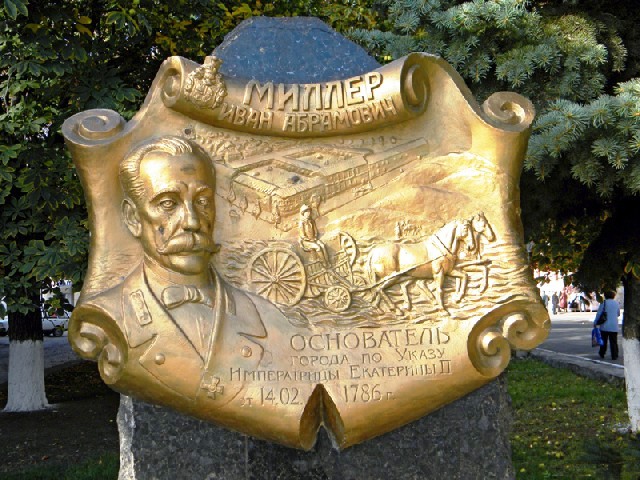 Муниципальные программы Криворожского сельского поселения Миллеровского района
Проект областного закона «Об областном бюджете на 2023 год и на плановый период 2024 и 2025 годов»
3
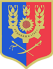 Администрация Криворожского сельского поселения
Особенности составления проекта бюджета Криворожского сельского поселения Миллеровского района на 2023 год и на плановый период 2024 и 2025 годов
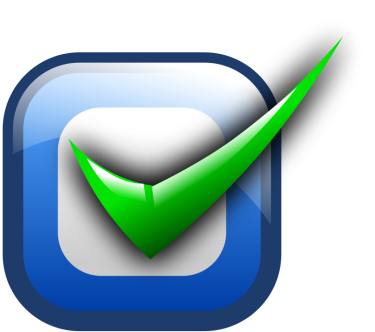 Доходы бюджета сформированы с учетом изменений, внесенных в бюджетное и налоговое законодательство
Уточнение объема безвозмездных поступлений ко 2-му чтению бюджета в соответствии с проекта областного закона «Об областном бюджете на 2023 год и на плановый период 2024 и 2025 годов»
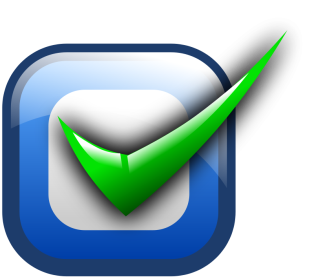 Параметры бюджета сформированы в соответствии с Планом мероприятий по росту доходного потенциала Криворожского сельского поселения, Плана мероприятий по оптимизации расходов Криворожского сельского поселения
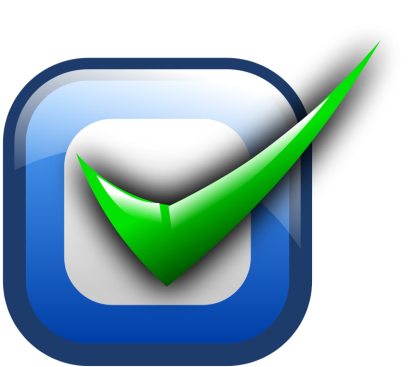 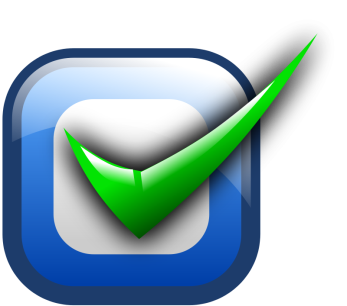 Соблюдение условий в соответствии с заключенными соглашениями по предоставлению из областного бюджета дотаций на выравнивание бюджетной обеспеченности и бюджетных кредитов
4
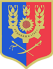 Администрация Криворожского сельского  поселения
Основные направления бюджетной и налоговой политики Миллеровского района на 2023-2025 годы
Утверждены постановлением Администрации Криворожского сельского поселения от 26.1 0.2022 №77
Сбалансированность бюджета Криворожского сельского поселения
  Устойчивость бюджетной системы
Стратегия социально-экономического развития Криворожского сельского поселения на период до 2024 года
Приоритетные цели
Ключевые задачи
Реализация Указов Президента РФ
Достижение целей социально-экономического развития Миллеровского района
5
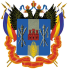 Администрация Криворожского сельского поселения
Основные приоритеты Криворожского сельского поселения
Обеспечение социального благополучия населения
Пути реализации бюджетной политики
6
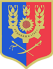 Администрация Криворожского сельского поселения
Меры, принимаемые для обеспечения сбалансированности проекта  бюджета Криворожского сельского поселения Миллеровского района
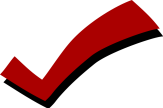 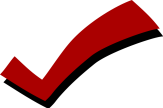 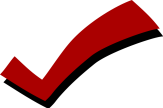 7
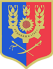 Адмимнистрация Криворожского сельского поселения
Основные характеристики проекта бюджета Криворожского сельского поселения Миллеровского района на 2023, год и на плановый период 2024 и 2025 годов
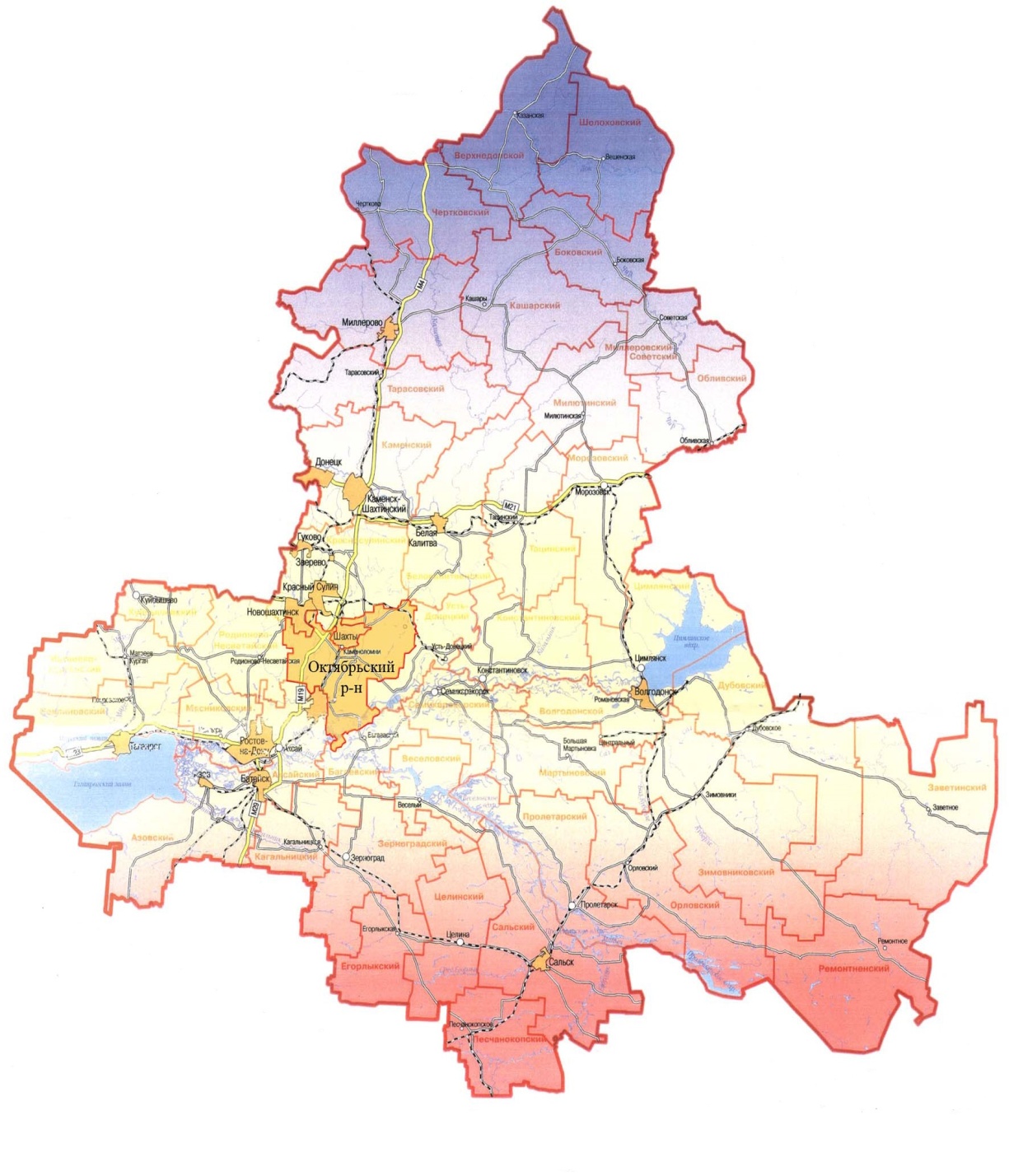 тыс. рублей
8
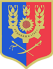 Администрация Криворожского сельского поселения
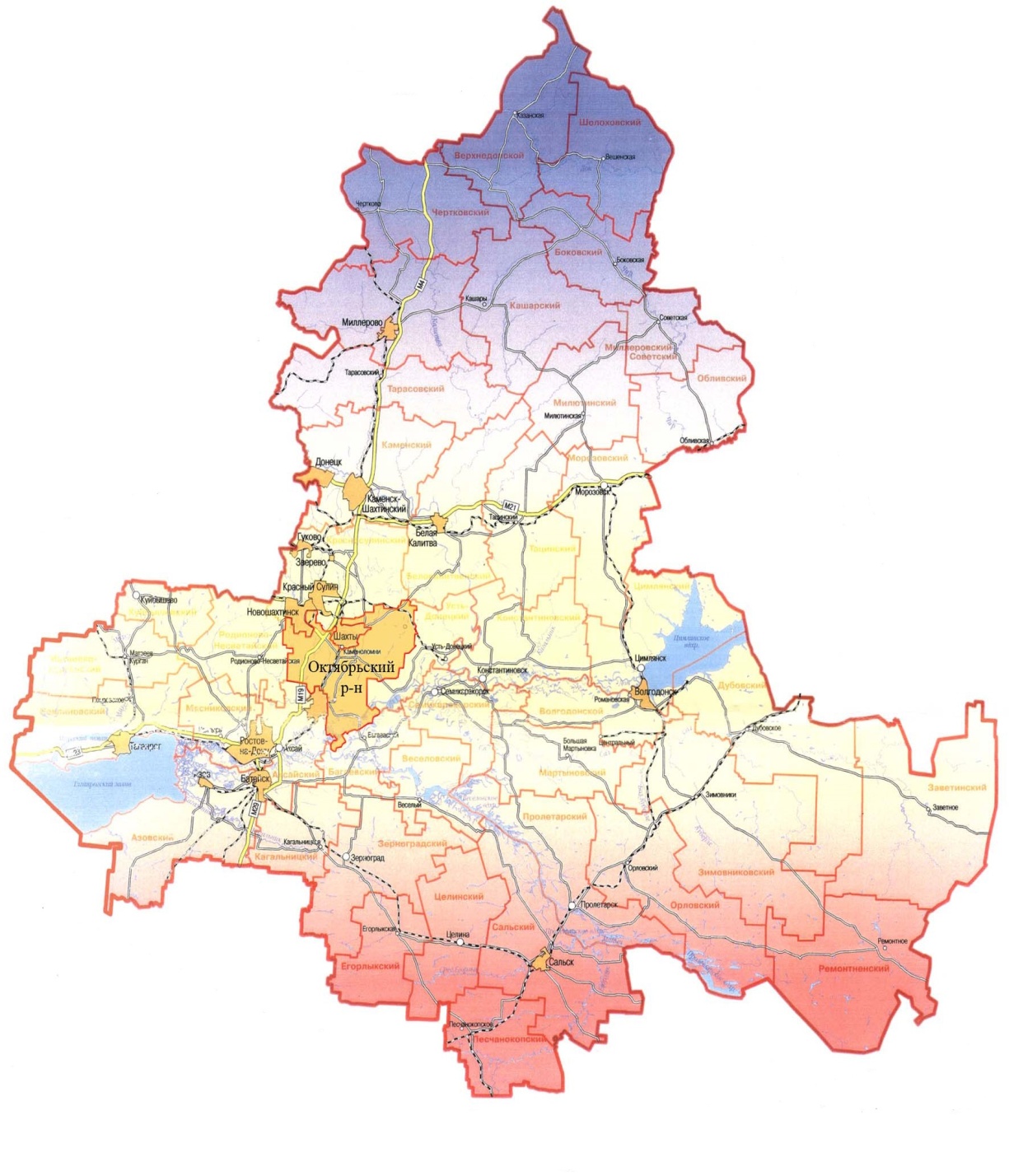 Основные характеристики проекта бюджета Криворожского сельского поселения Миллеровского района на 2023-2025 годы
Тыс. рублей
9
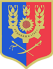 Администрация Криворожского сельского поселения
Основные параметры проекта бюджета Криворожского сельского поселения Миллеровского районана 2023 год
Доходы бюджета
28 087,5
Расходы бюджета 
28 087,5
тыс. рублей
10
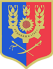 Администрация Криворожского сельского поселения
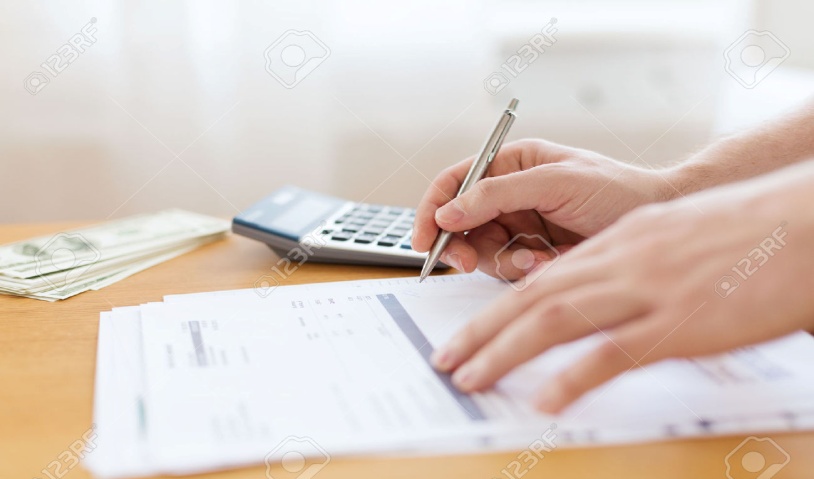 Динамика доходов проекта бюджета Криворожского сельского поселения Миллеровского района.
тыс. рублей
11
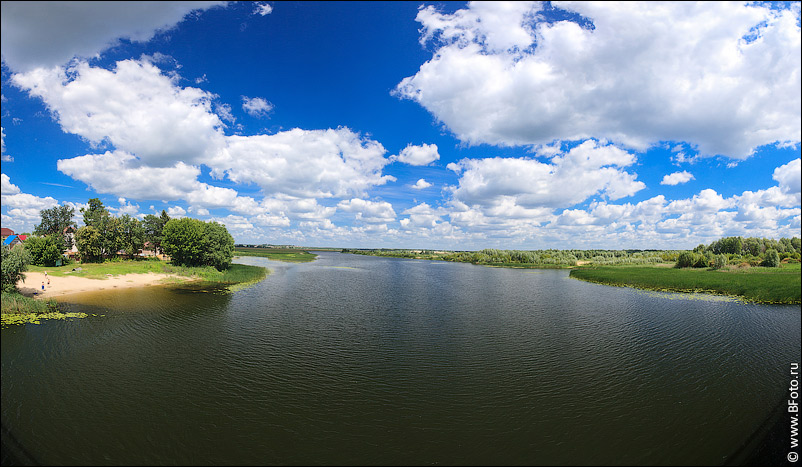 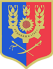 Администрация Криворожского сельского поселения
Динамика проекта бюджета Криворожского сельского поселения Миллеровского района,
тыс. рублей
12
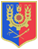 Администрация Криворожского сельского поселения
Расходы проекта бюджета Криворожского сельского поселения Миллеровского района в 2023 году28 087,5 тыс. рублей
тыс. рублей
13
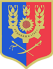 Криворожское сельское поселение
Объемы межбюджетных трансфертов проекту бюджета Криворожского сельского поселения Миллеровского района на 2023-2025 годы
тыс. рублей
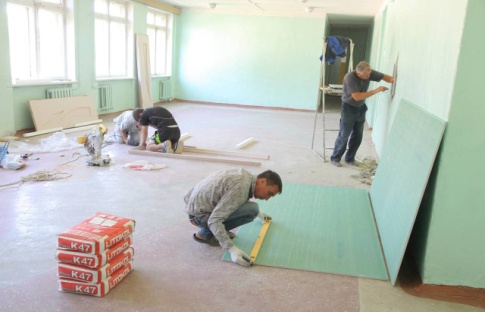 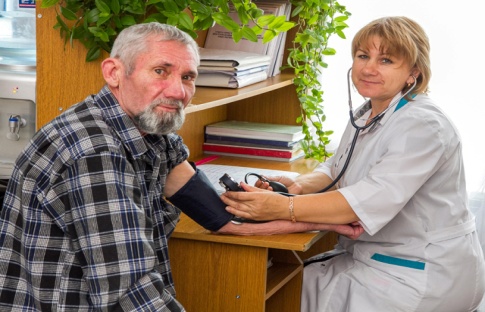 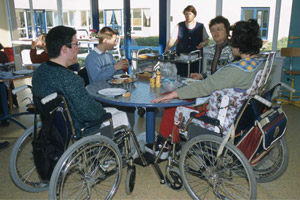 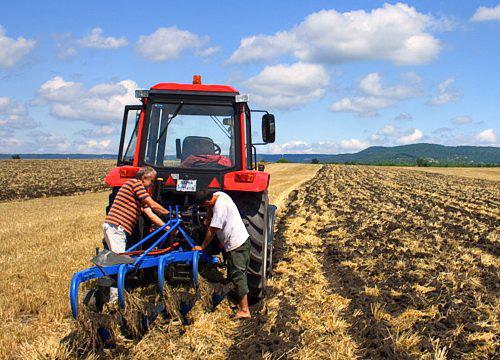 14
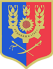 Криворожское сельское поселение
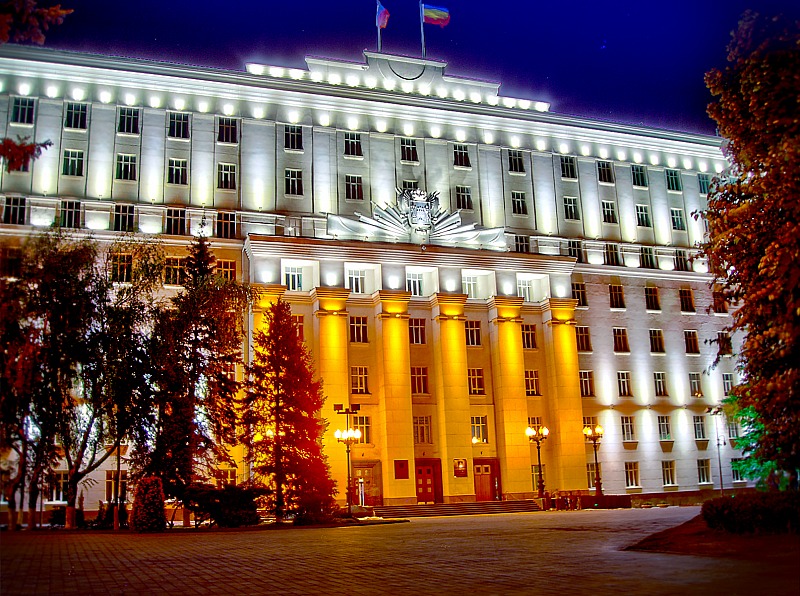